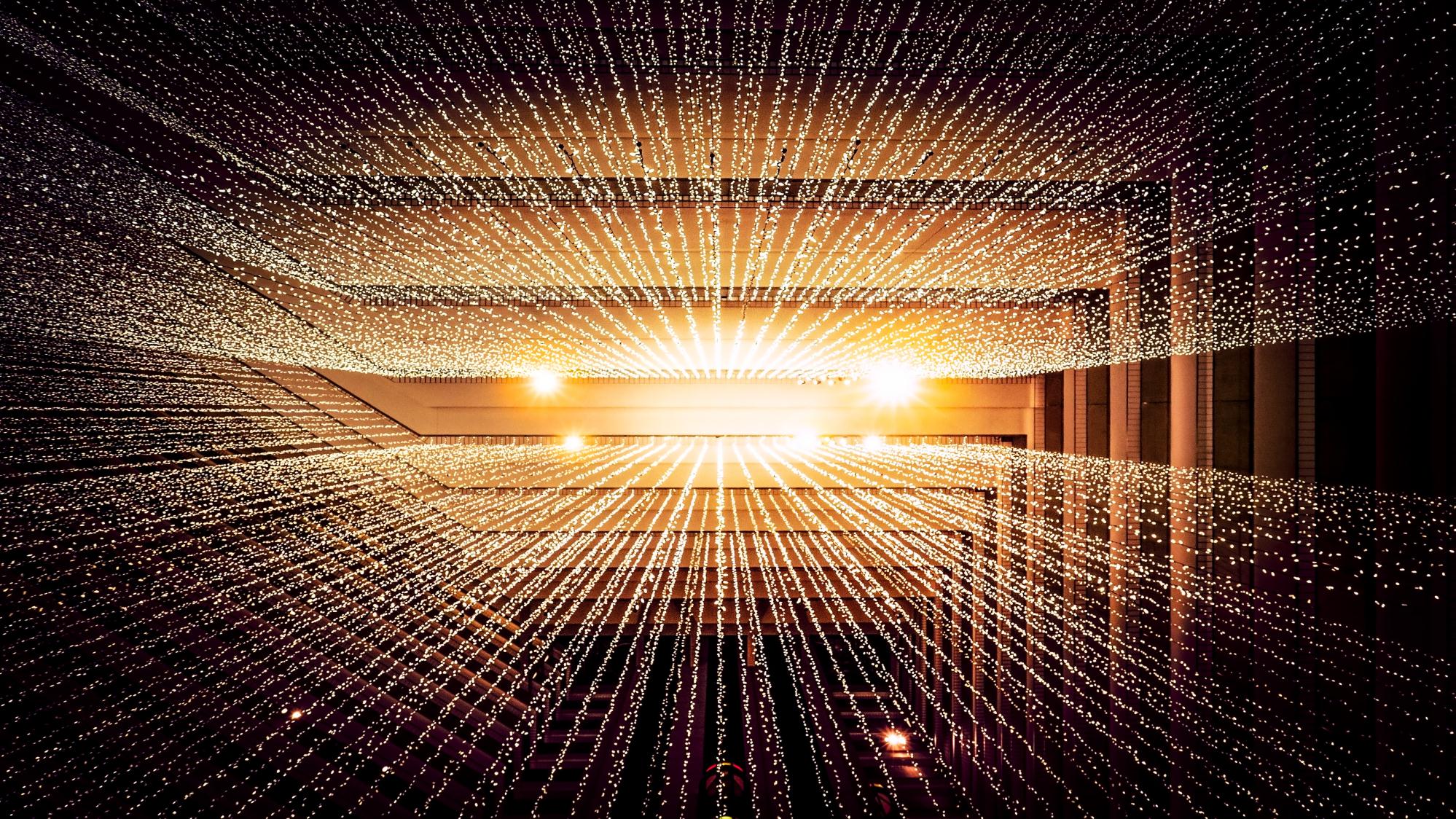 Analytic Impact
Sponsored by
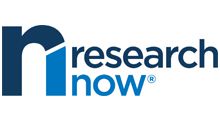 TAM Ireland A/V Data Solution 2017
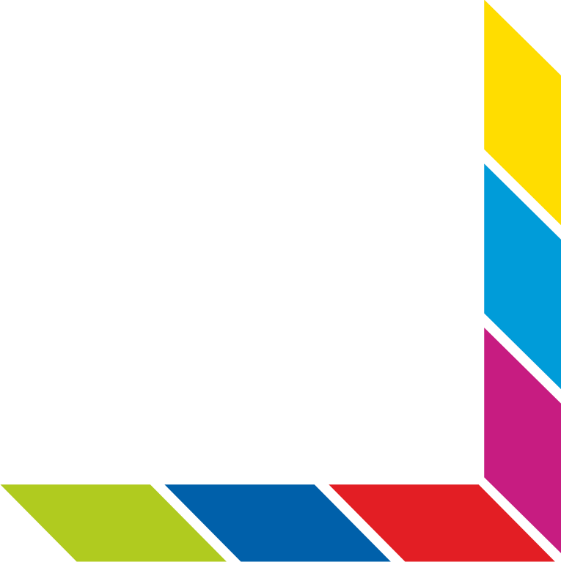 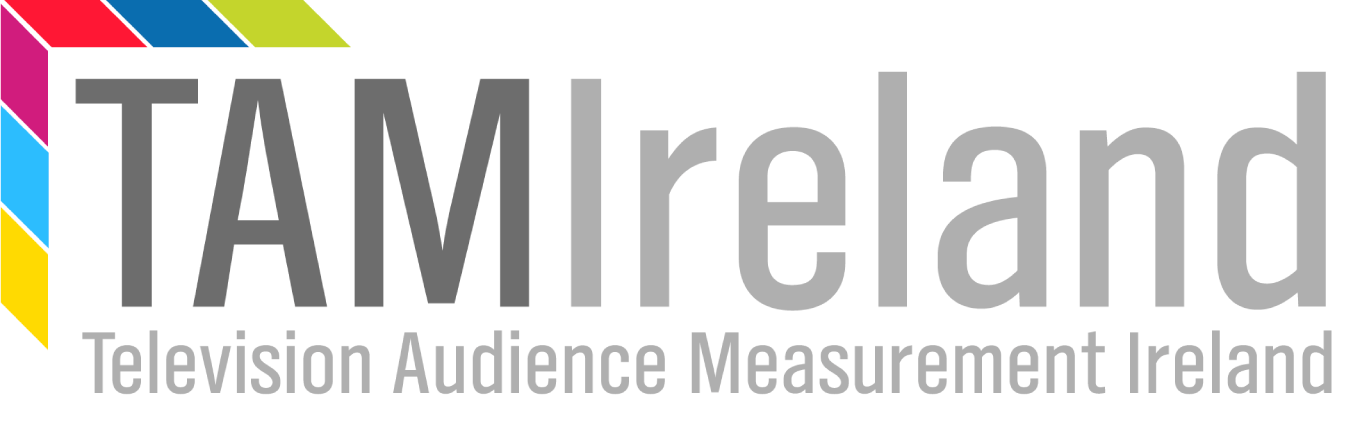 TV
Video on Demand
Mobile video
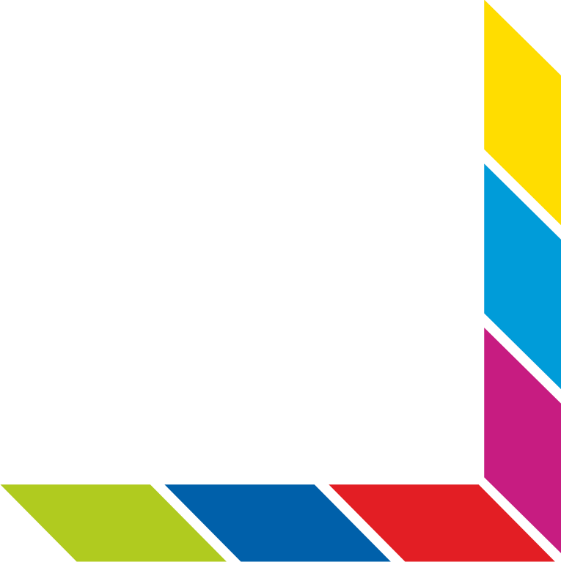 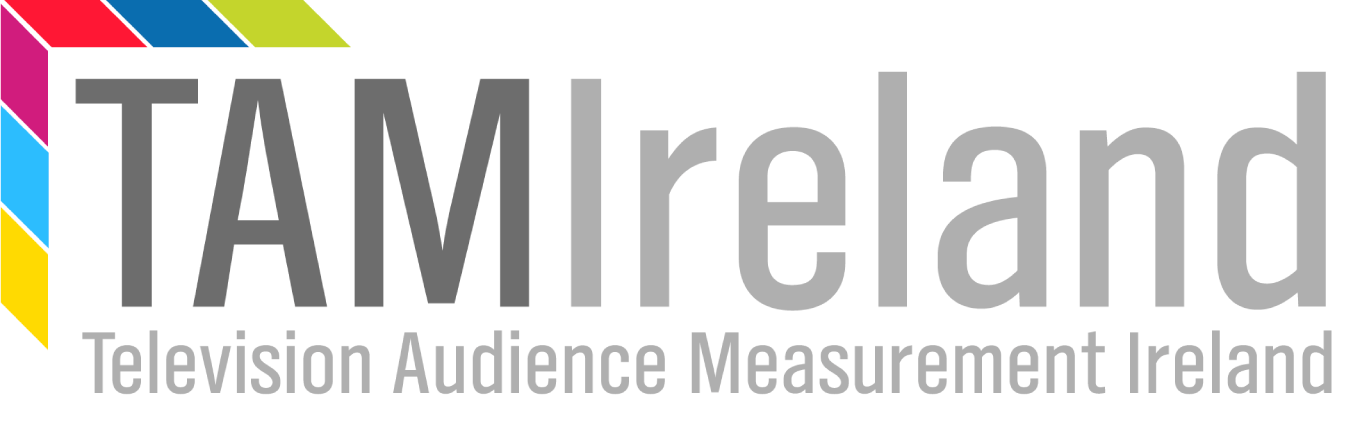 The VISTA Project
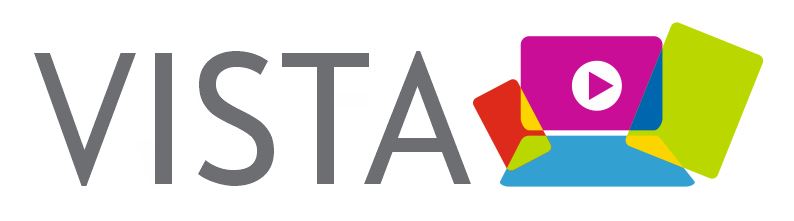 Video Integration Strategy for a Total Audience
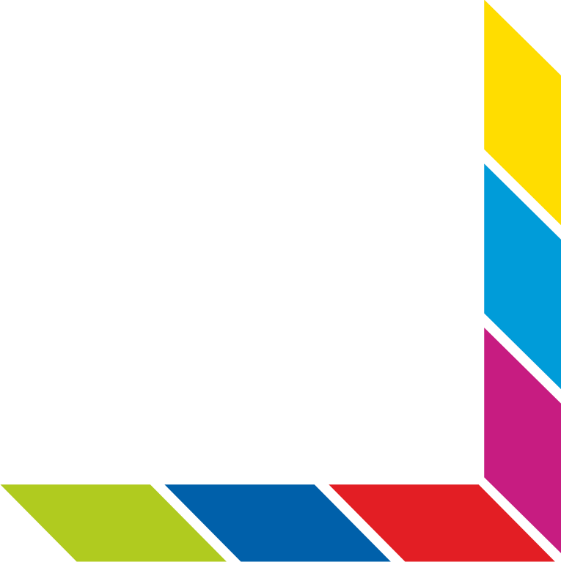 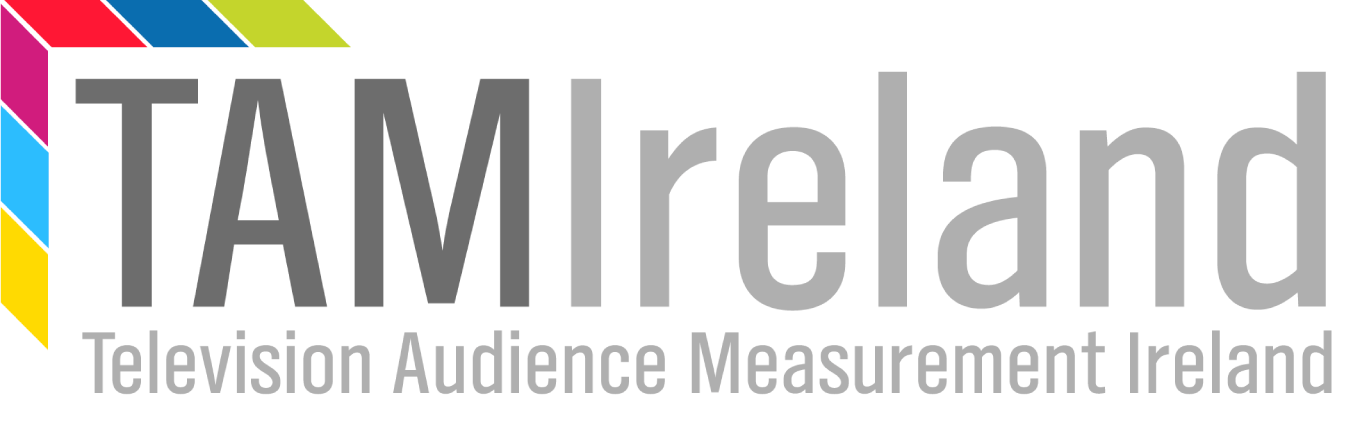 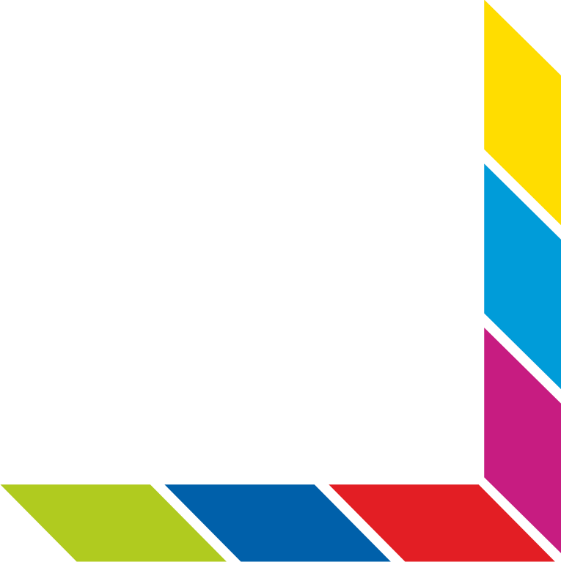 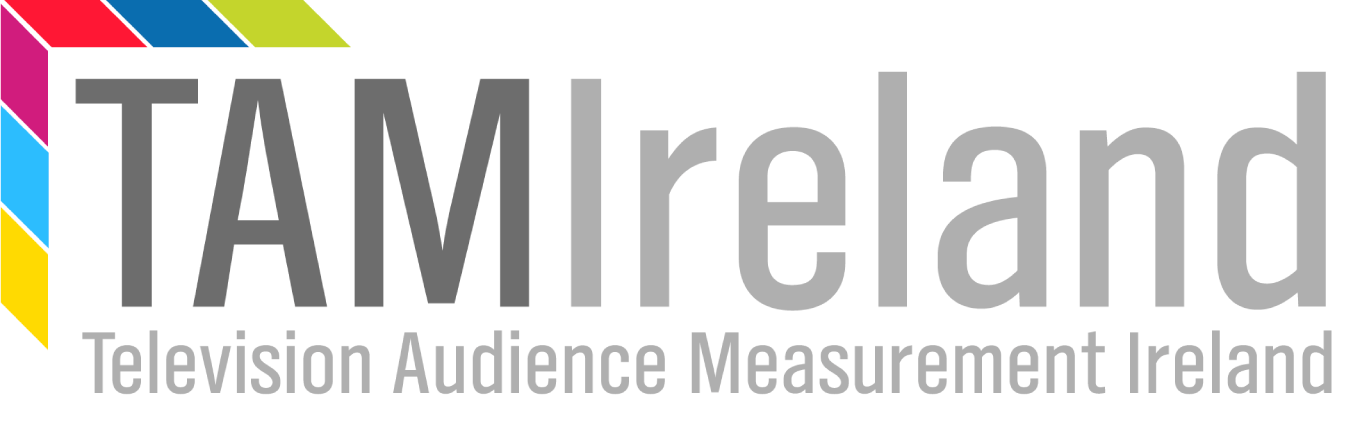 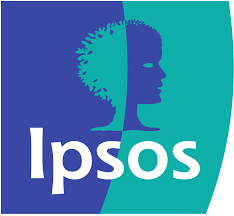 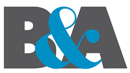 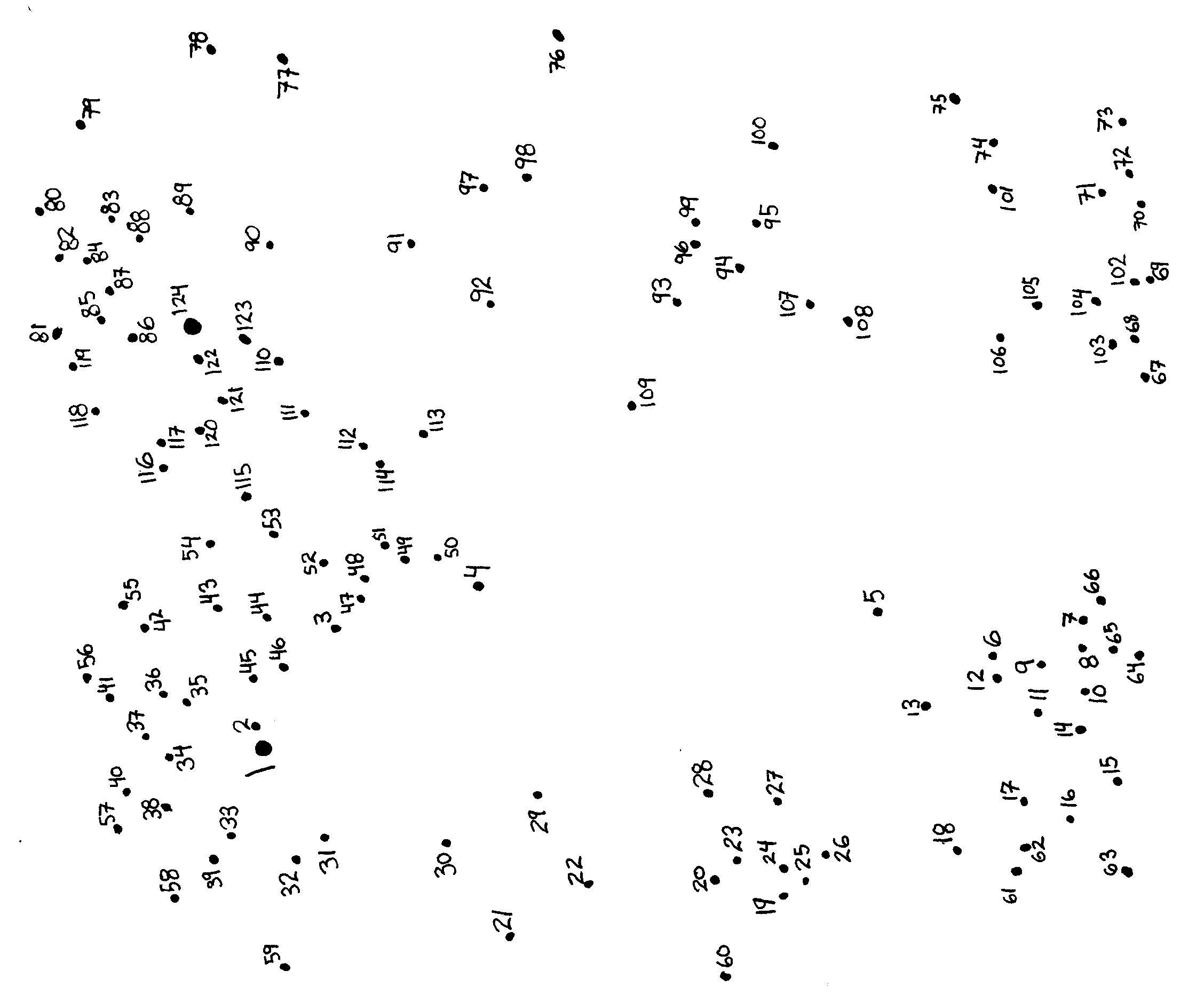 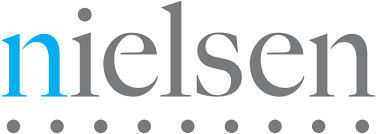 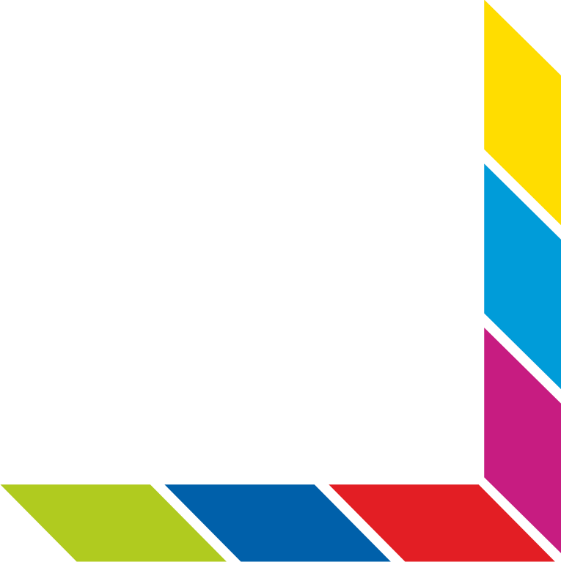 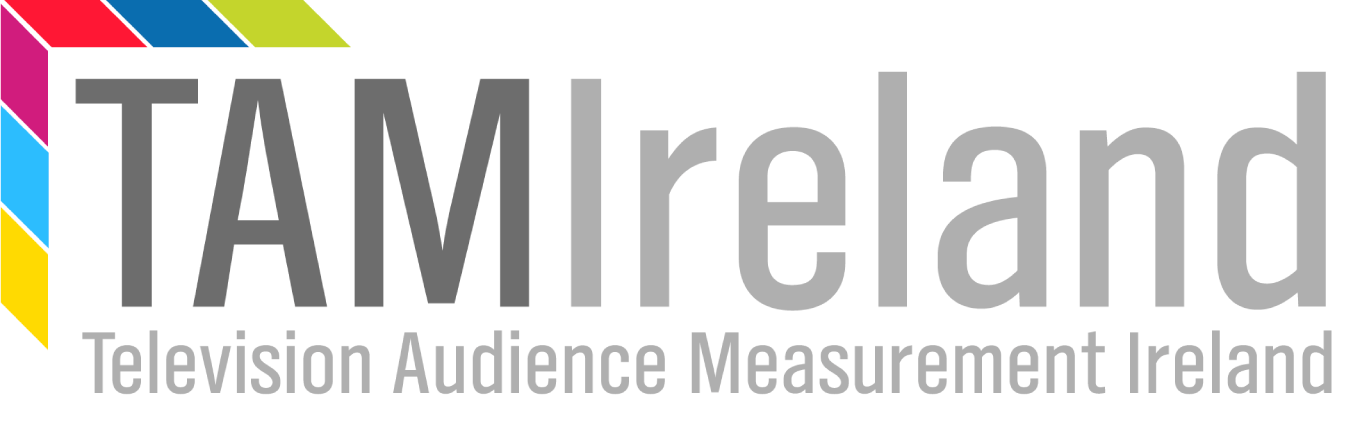 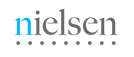 METHODOLOGY
STAGE 1 DATA FUSION
IPSOS TOTAL VIEWING HABITS
ESTABLISHMENT SURVEY
DAILY TAM DATA
INTERIM FUSED DATABASE
INTERIM FUSED DATABASE
TV Viewing via standard TV
Viewing by device        & across formats

Device ownership
Viewing by device        & across formats

Device ownership
TV HOMES
NON-TV HOMES
TV HOMES
NON-TV HOMES
TV HOMES
Viewing by device        & across formats
Device                  ownership
TV HOMES
NON-TV HOMES
TV HOMES
NON-TV HOMES
900
8,800
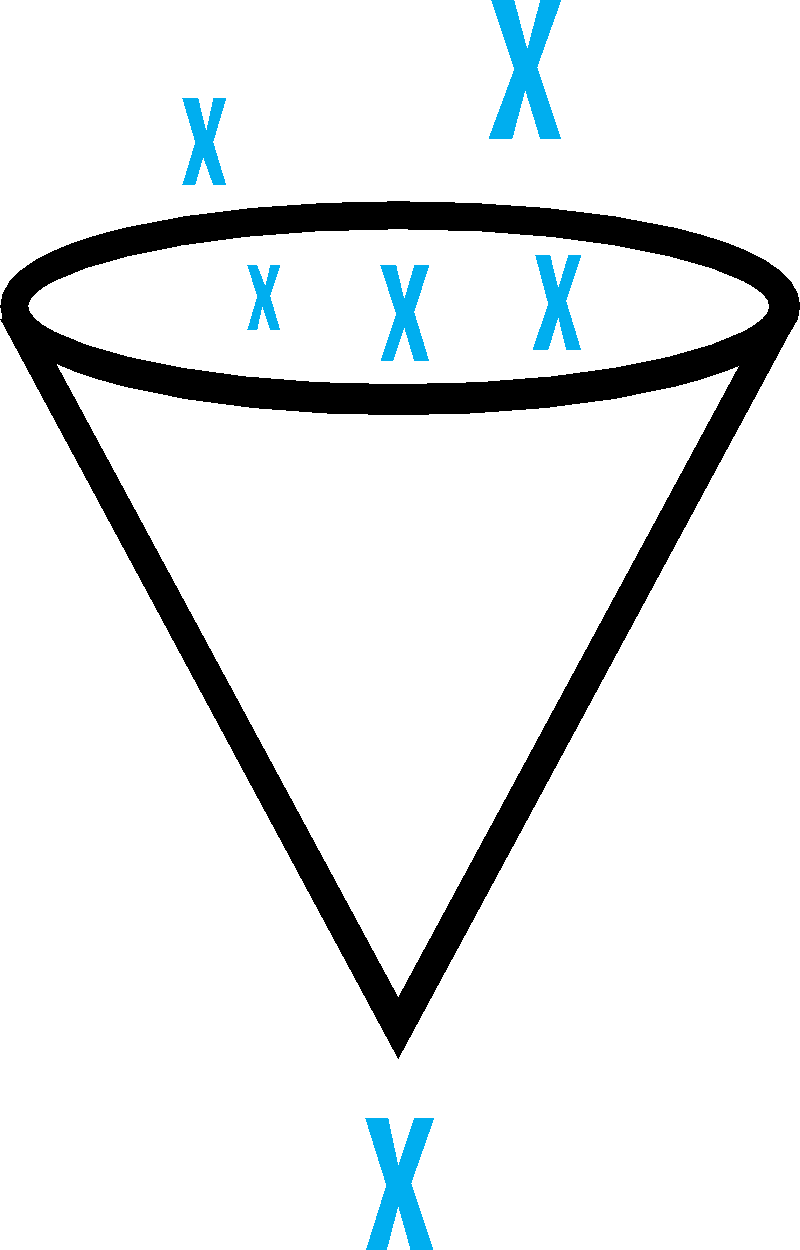 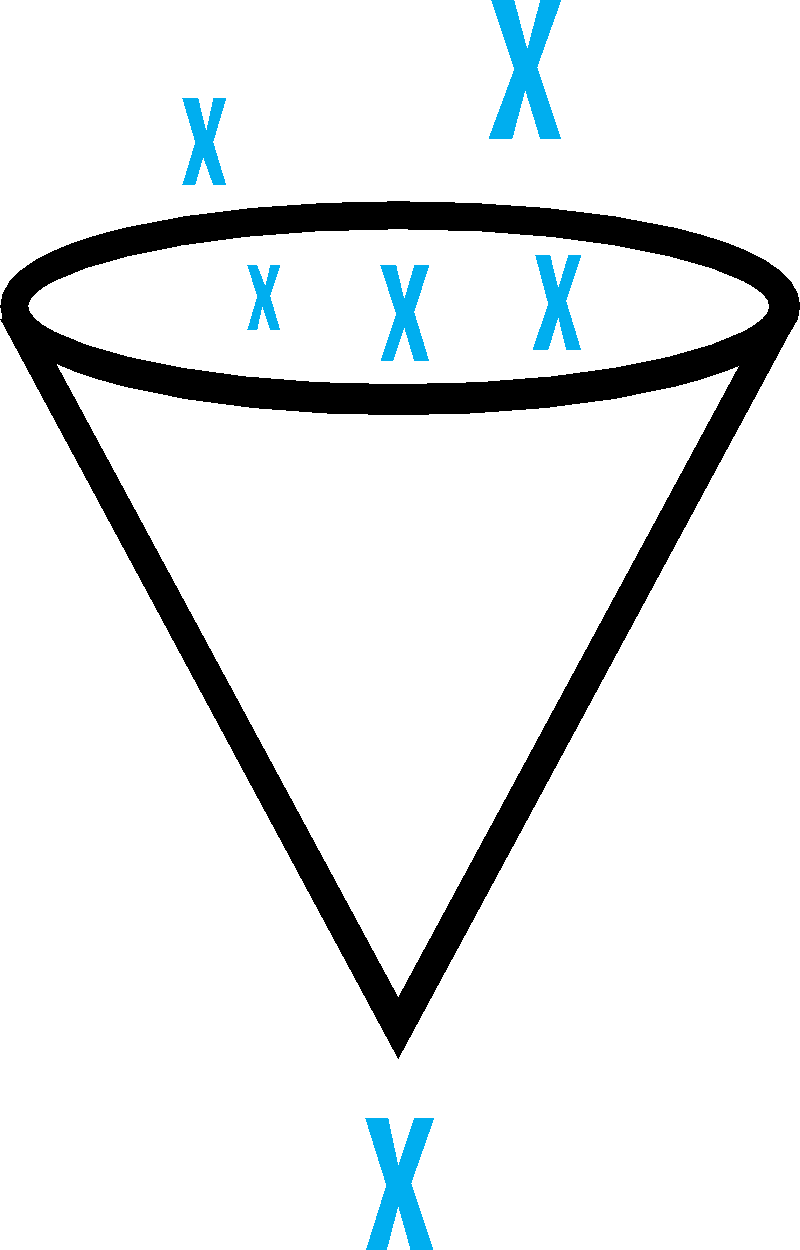 Demographics
Demographics
Demographics
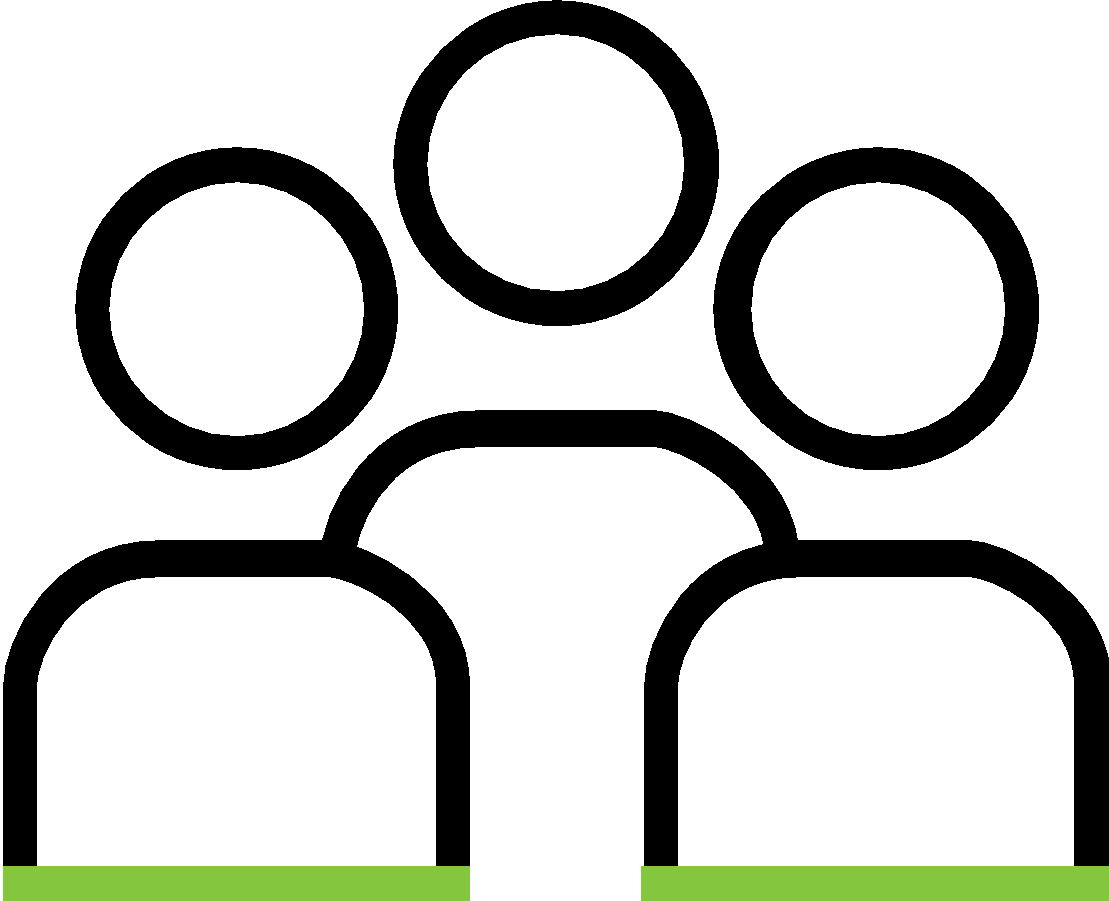 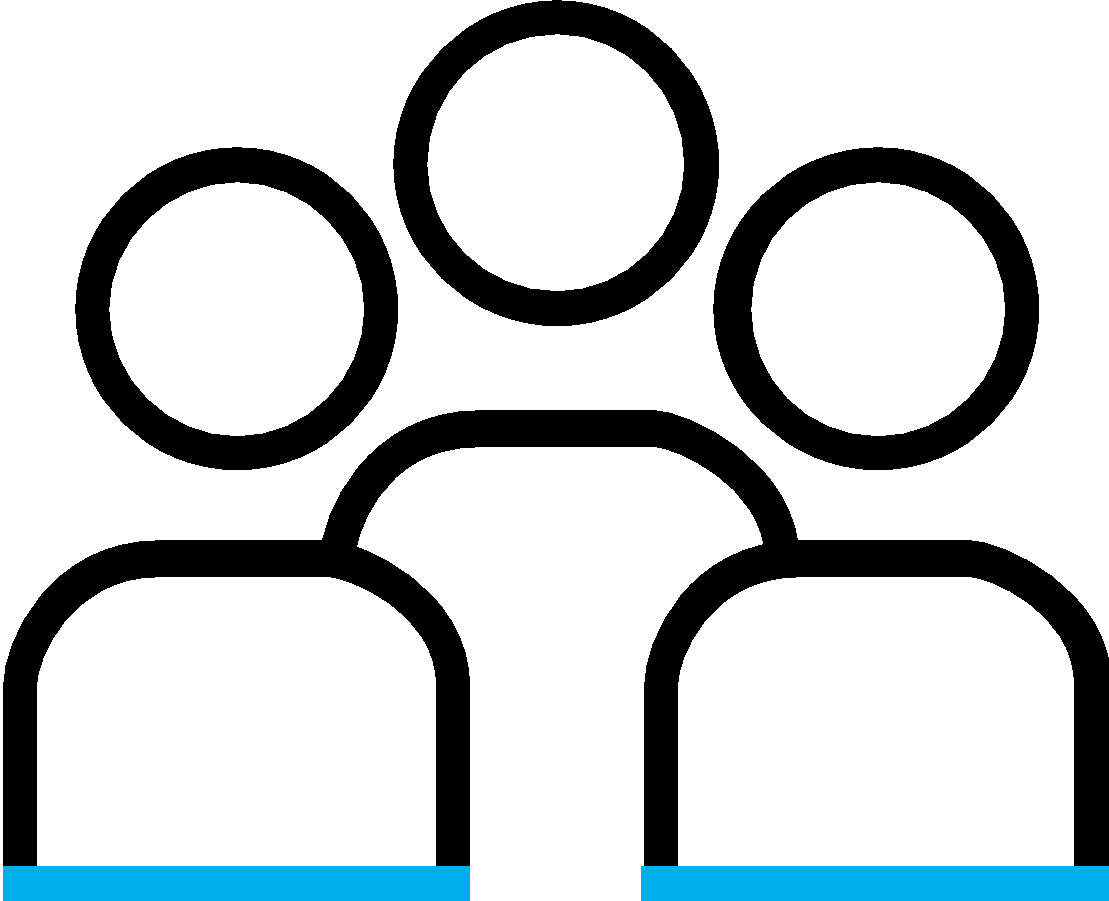 Demographics
Demographics
STAGE 2 DATA FUSION
NON-TV HOMES
VISTA AV / DATA SOLUTION 
360 MEDIA CONSUMPTION
TAM LIFESTYLE
TV HOMES & NON-TV HOMES

In home & out of home viewing
All Devices
All Formats
2,300
TV Viewing across certain formats only
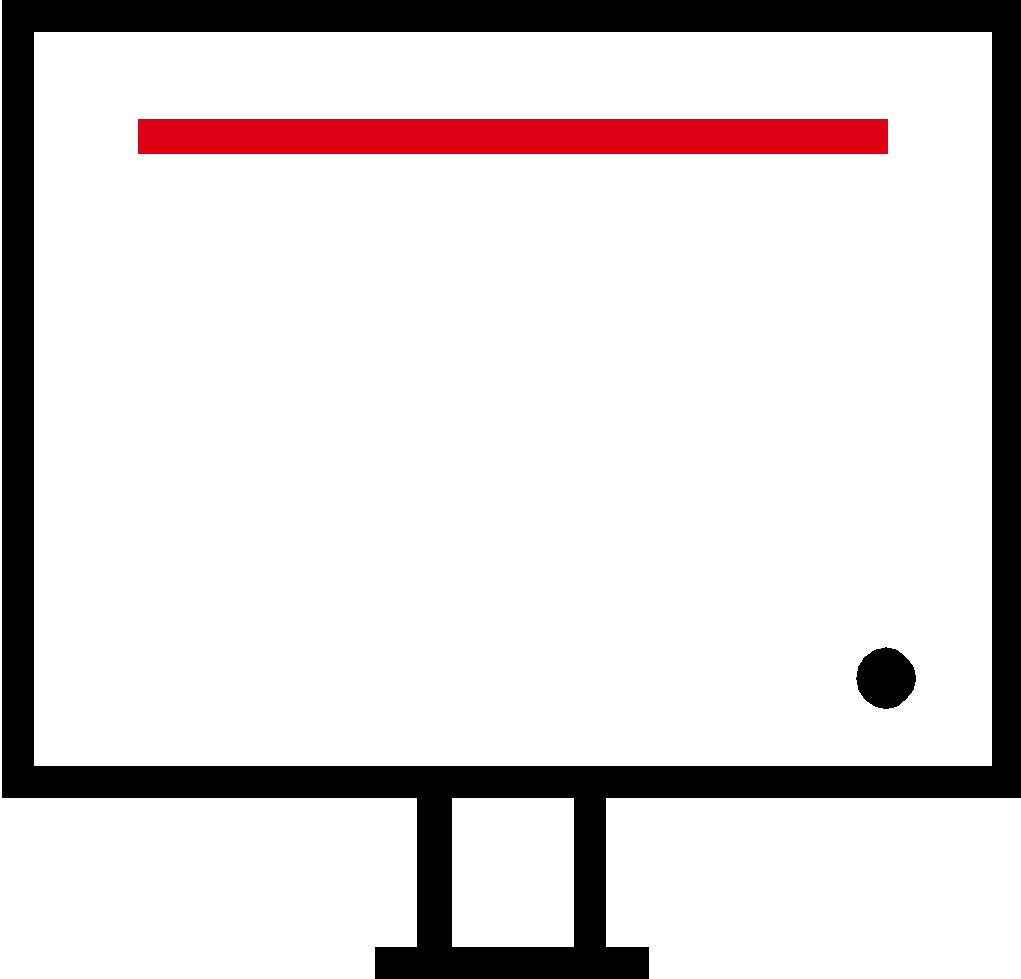 TV HOMES
Data covers: Adults 15+
CHALLENGES AND HOW THEY WERE OVERCOME
Case 1:  Building the viewing for 7 format categories for TV Viewing
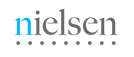 TAM
3.
7.
A/V DATA
SOLUTION
BROADCAST
TOTAL VIEWING STUDY
Live
Live
TSV
Recorded
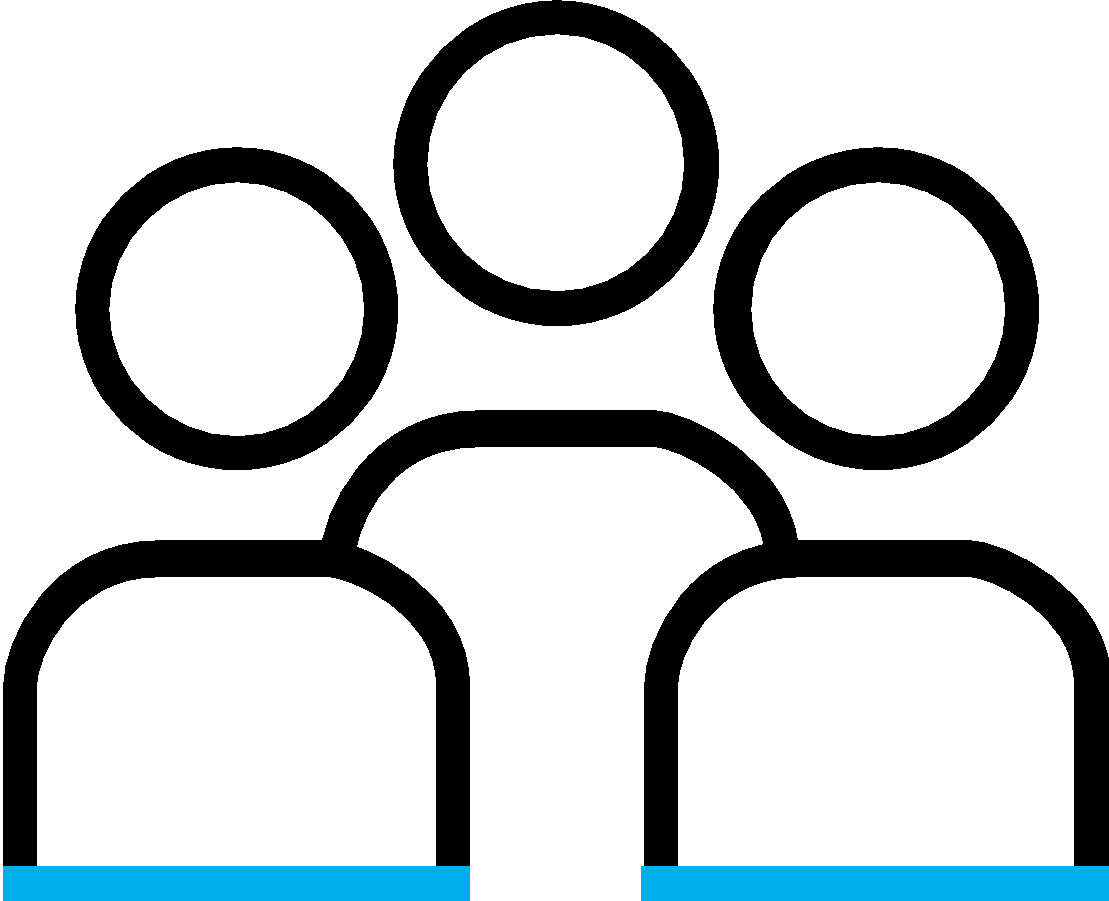 Broadcast
players
Pay per view
NON-BROADCAST
Profiles used to apportion viewing to build format categories
Other
Short-form video
Stand-alone
Other
A/V Planning Aid
TV+Online
All Devices 
All Formats
Existing Databases
Device and Format

Average daily minutes 
Net reach
Incremental reach
In-home & out-of-home viewingAll households & TV households
16 trading demographics
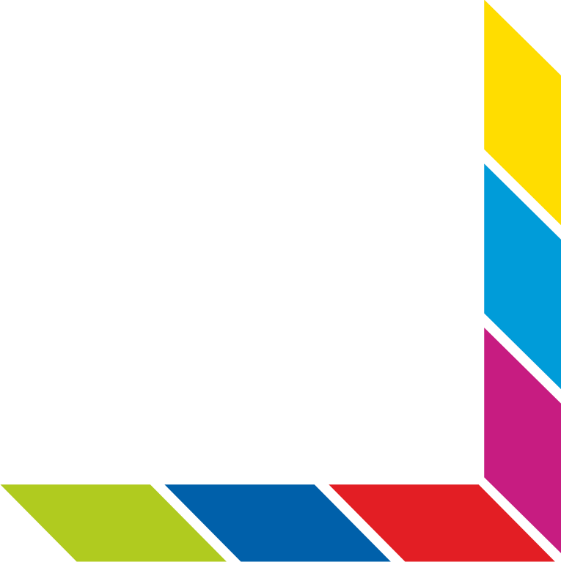 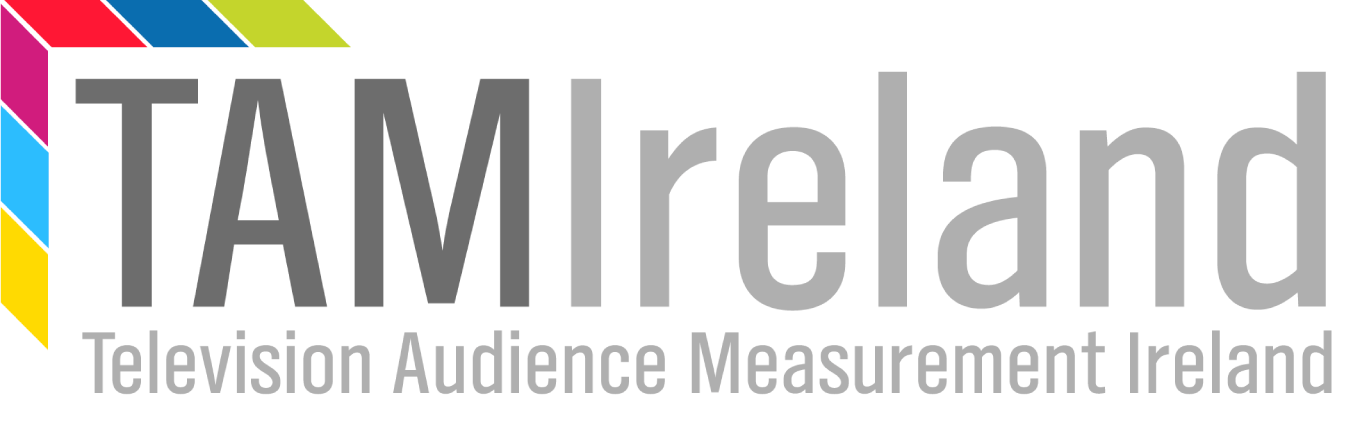 invaluable      more robust and accountable better outcomes for our clients Nick Fletcher, Group Board Director Core
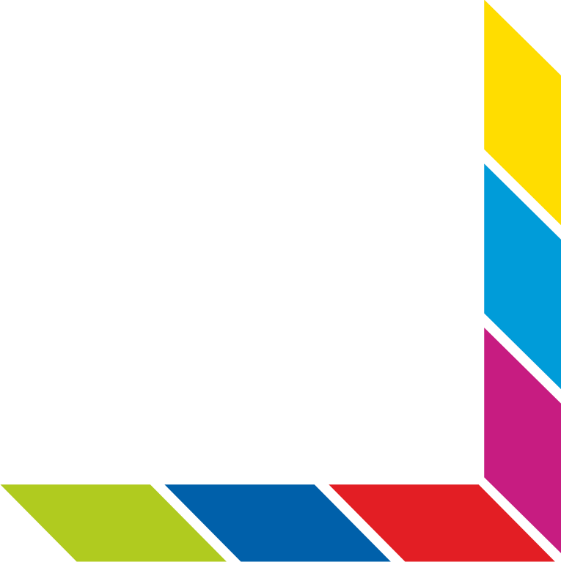 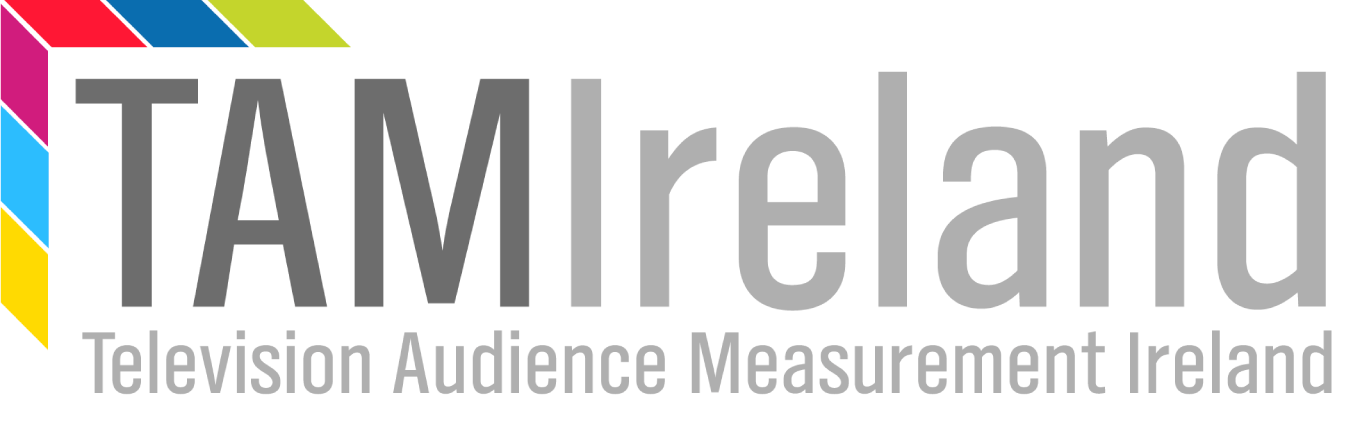